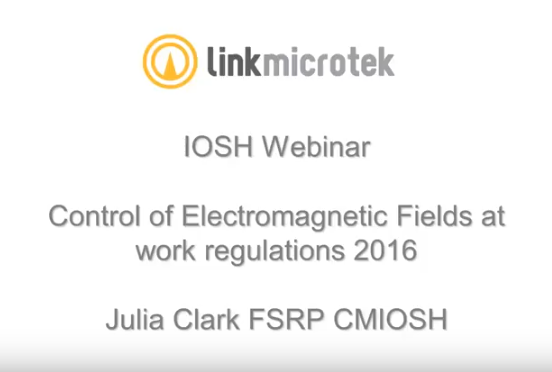 www.unionsafety.eu
1
[Speaker Notes: IOSH Webinar New legislation on EMF 30 Nov 2016]
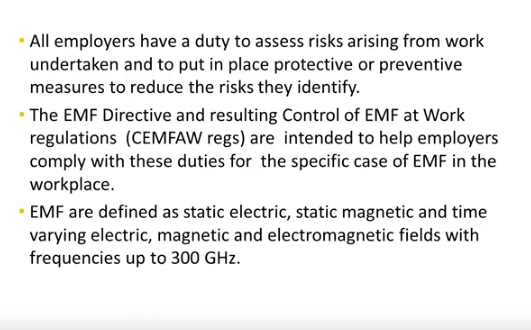 www.unionsafety.eu
2
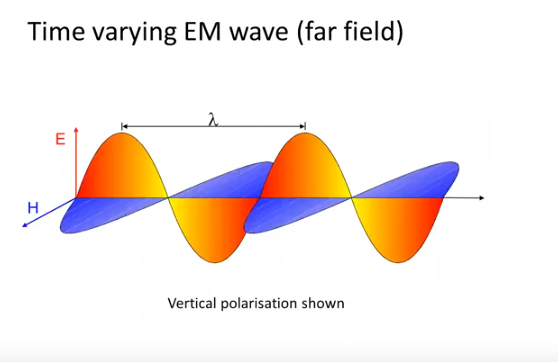 www.unionsafety.eu
3
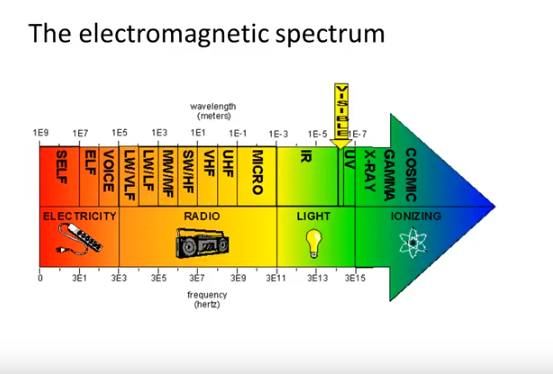 www.unionsafety.eu
4
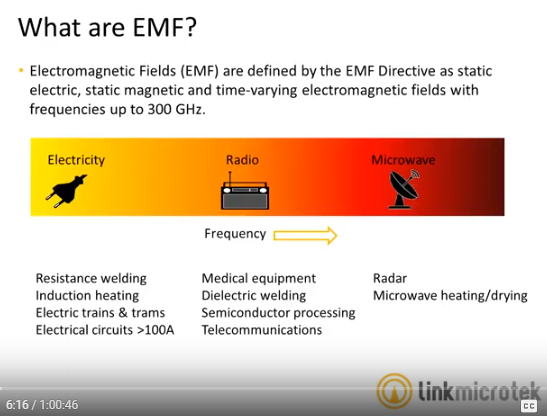 www.unionsafety.eu
5
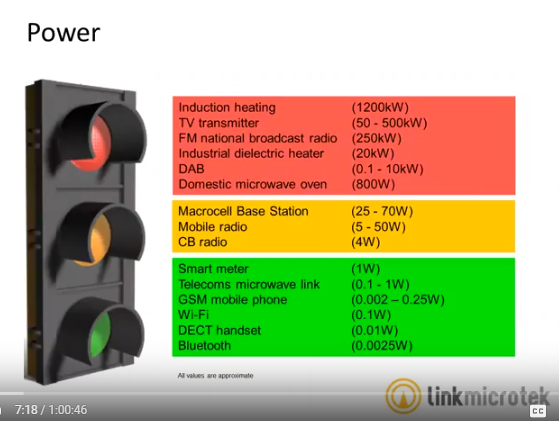 www.unionsafety.eu
6
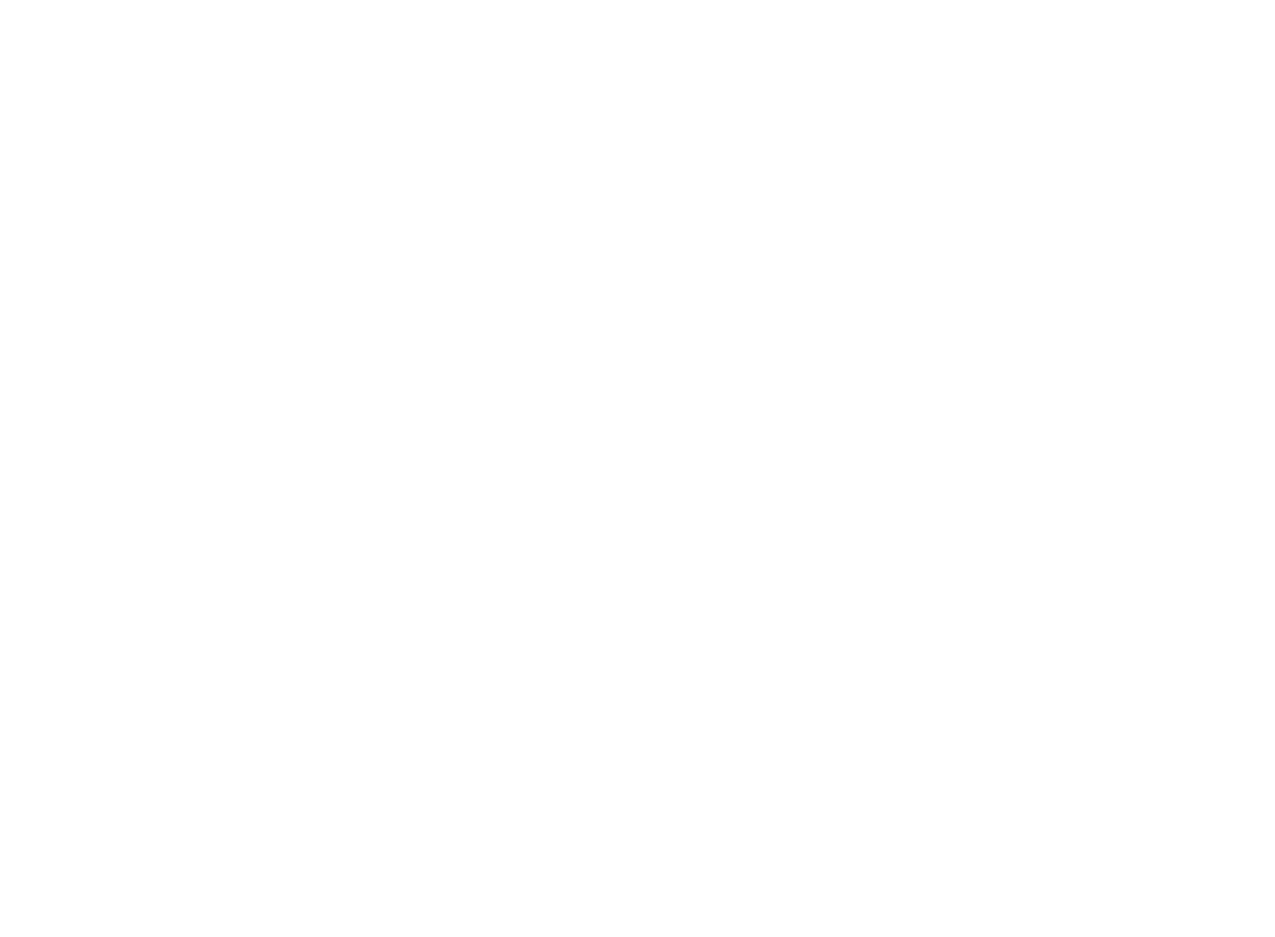 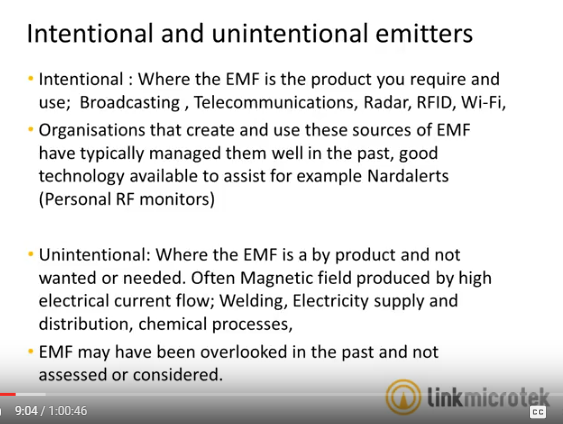 www.unionsafety.eu
7
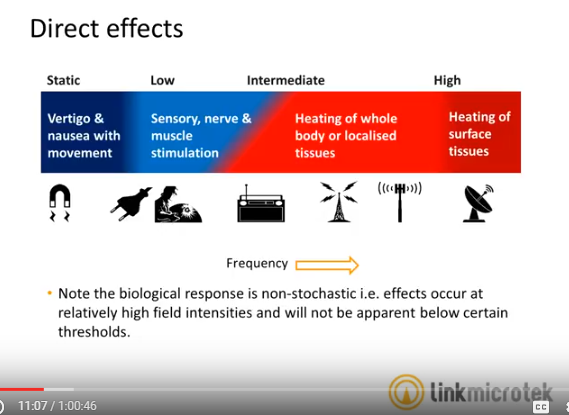 www.unionsafety.eu
8
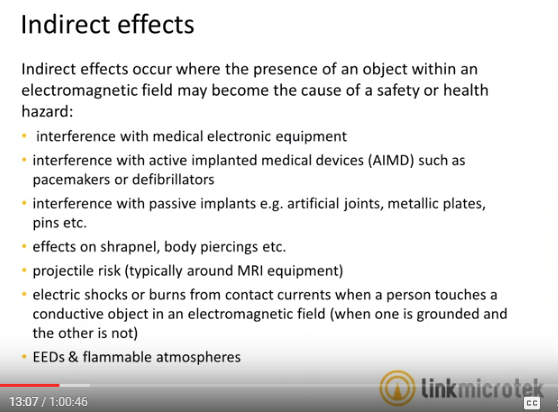 www.unionsafety.eu
9
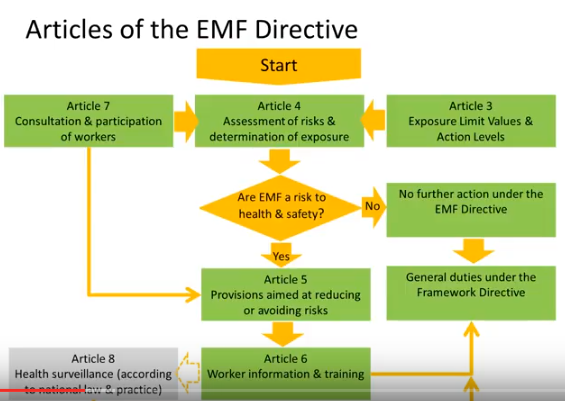 www.unionsafety.eu
10
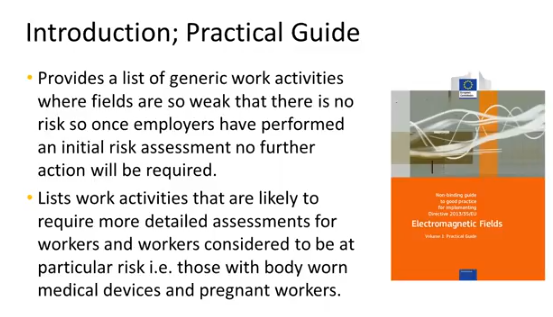 www.unionsafety.eu
11
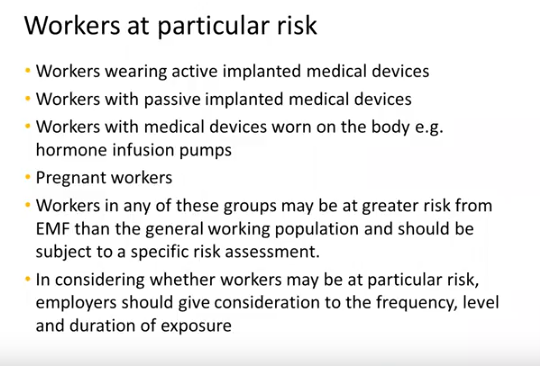 www.unionsafety.eu
12
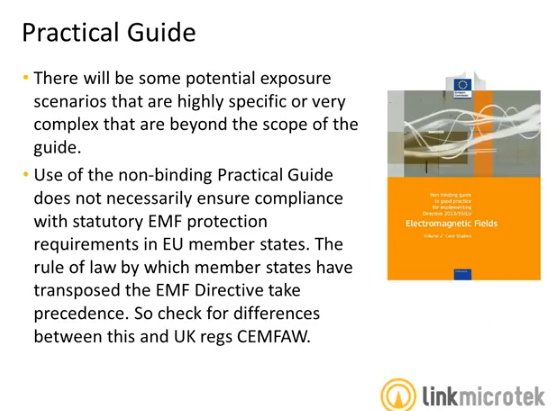 www.unionsafety.eu
13
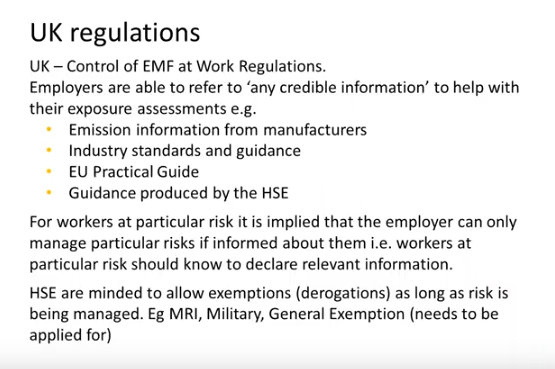 www.unionsafety.eu
14
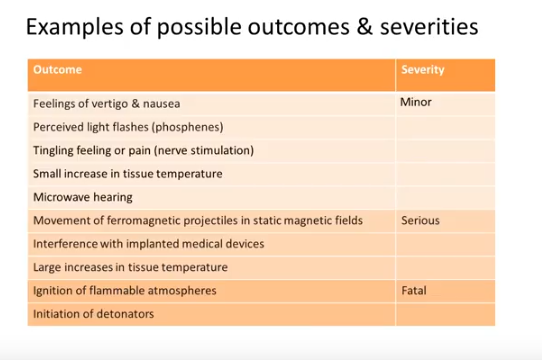 www.unionsafety.eu
15
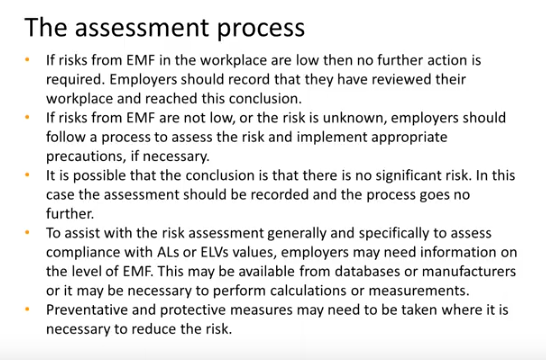 www.unionsafety.eu
16
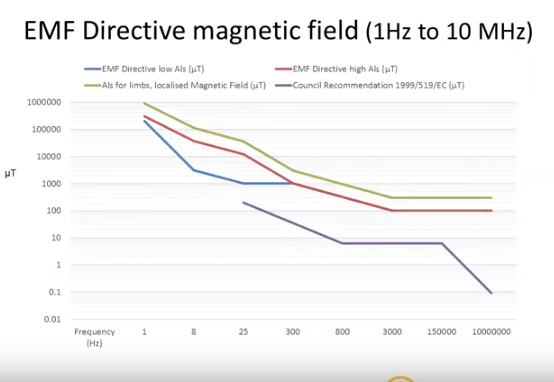 www.unionsafety.eu
17
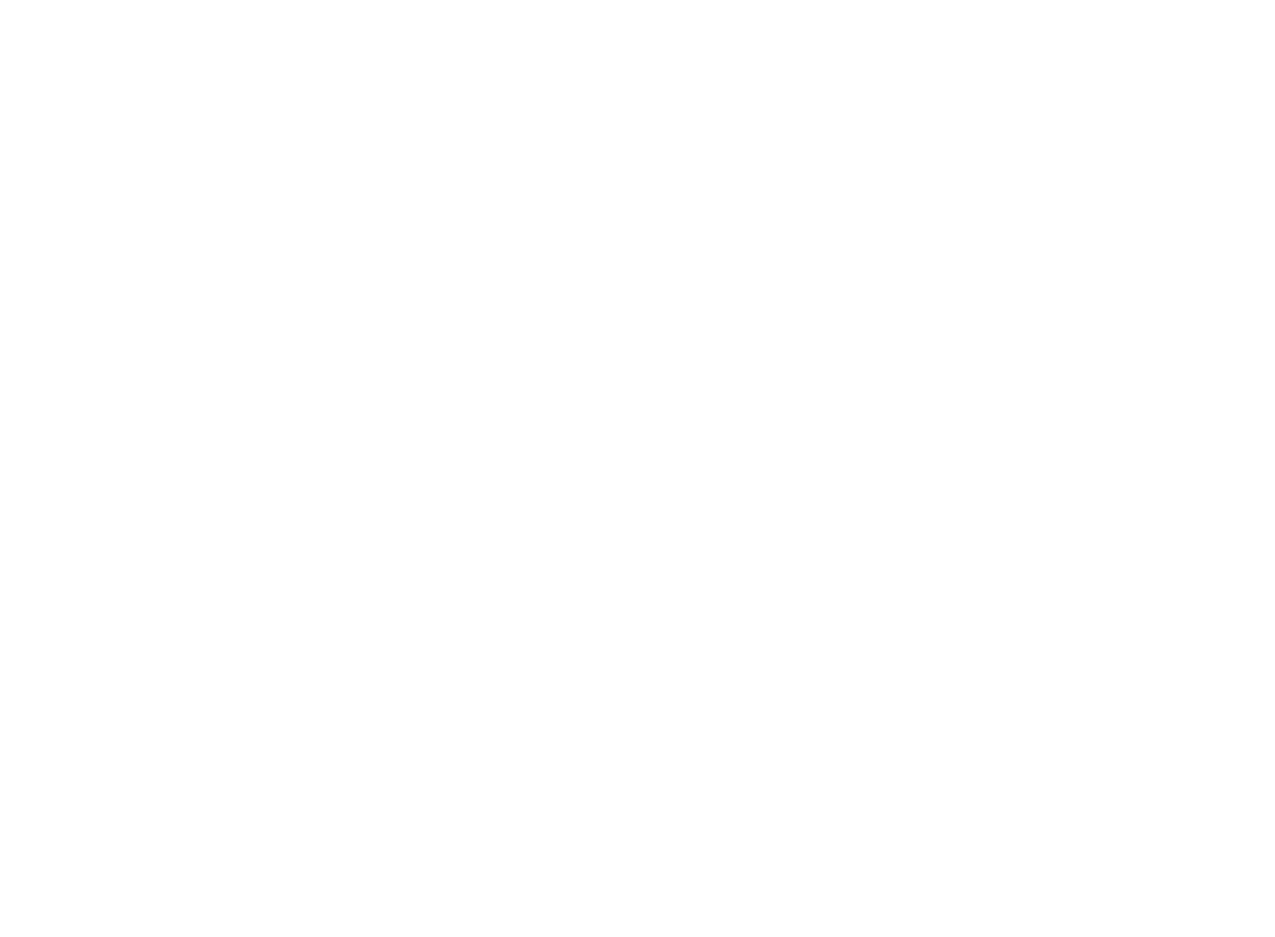 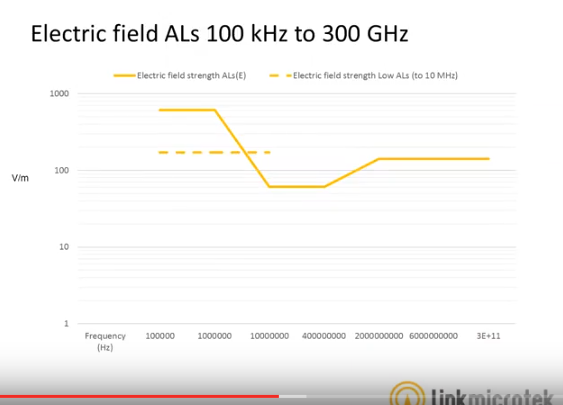 www.unionsafety.eu
18
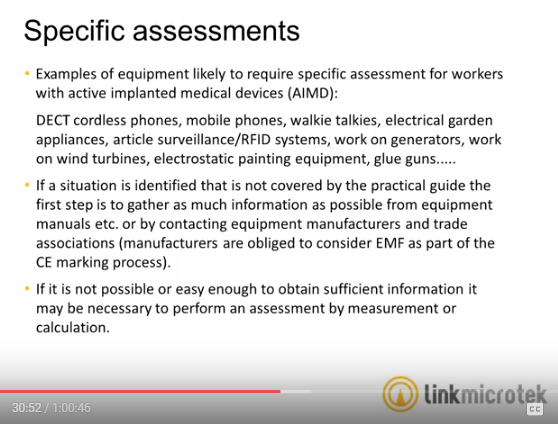 www.unionsafety.eu
19
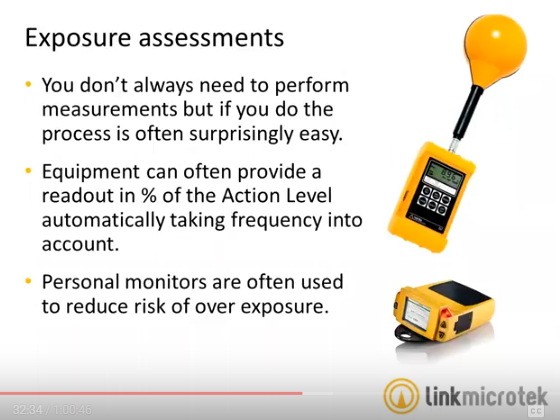 www.unionsafety.eu
20
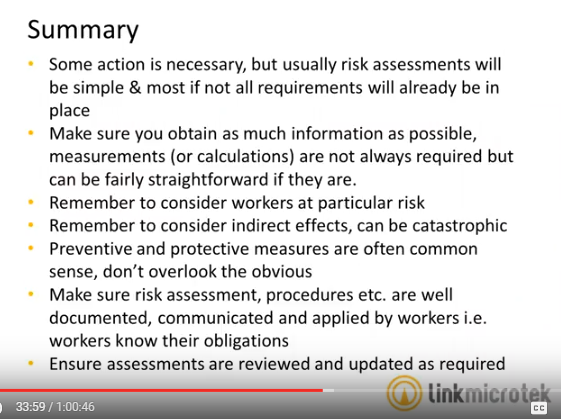 www.unionsafety.eu
21
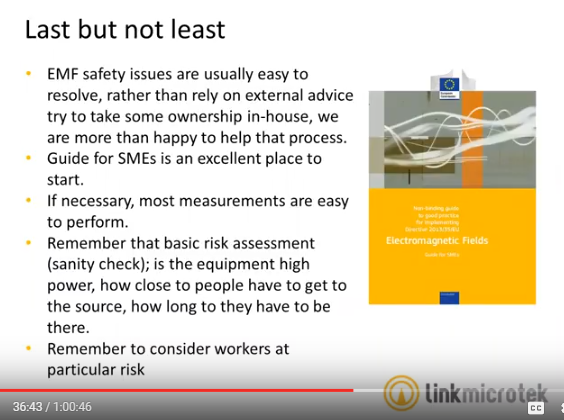 www.unionsafety.eu
22
ALL INFORMATION OWNED BY JULIA CLARK
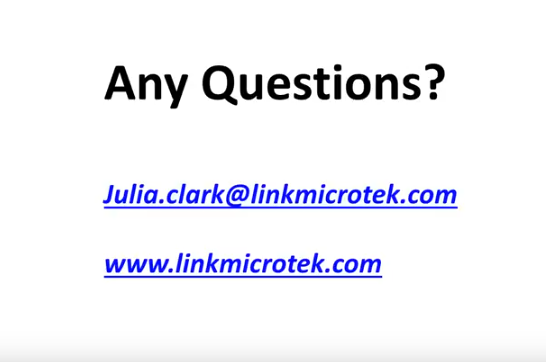 www.unionsafety.eu
23